Bezpečnost ICT a ochrana dat
Ing. Vladimír Horák
Podmínky pro splnění předmětu
Absolvování závěrečné zkoušky
 Ústní vs písemná?
Řešení problémů
V případě dotazů či problémů ohledně předmětu 
	
	- e-mail: vladimir.horak@mvso.cz
	
	- konzultační hodiny: po předchozí domluvě
Doporučená literatura
KODL, Jindřich a Vladimír SMEJKAL. Bezpečnost ICT a ochrana dat [online]. Olomouc: Moravská vysoká škola Olomouc, 2018, 100 s. [cit. 2020-01-14]. Dostupné z: https://mvso.cz/wp-content/uploads/2018/02/Bezpe%c4%8dnost-ICT-a-ochrana-dat-studijn%c3%ad-text.pdf
SMEJKAL, Vladimír. Kybernetická kriminalita. 2. vydání. Plzeň: Aleš Čeněk, 2018, 936 s. ISBN 978-80-7380-720-7.
1, Úvod do problematiky bezpečnosti
Vývoj v oblasti bezpečnosti IS
Hlavní pointou -> zabezpečení informací 

 Řešení spočívá v kombinaci vícero kategorií 
	- lidé, procesy a technologie
Vývoj v oblasti bezpečnosti IS
Který prvek bezpečnosti informačního systému je nejslabší?
Vývoj v oblasti bezpečnosti IS
Historicky kladen důraz na fyzickou ochranu 
	- výpočetní technika ve formě sálových počítačů

 Nyní procesní a systémová ochrana 
 	- síťové propojení (internet)
Pojem bezpečnost
V ICT chápeme jako „informační bezpečnost“

 Jedná se komplexní zajištění ochrany všech prvků
	-	technologické, programové, organizační
Podniková bezpečnost informací
Závisí na typu podniku

 Zavádí se opatření na základě analýzy rizik  

 Hlavní cíle jsou zabránění 
Neoprávněnému přístupu
Odcizení dat
Zničení dat
Bezpečnost ICT/IS
Které prvky tvoří bezpečnost ICT/IS?
Bezpečnost ICT/IS
Nutné brát zřetel jak na HW tak SW stránku

 ICT = informační a komunikační technologie (HW,SW)

 IS = informační systém (HW,SW)
Bezpečnost ICT/IS
Jaké formy zabezpečení ICT používáte?
Základní hrozby ICT/IS
Výpadek výpočetního systému,
 Výpadek komunikačního systému,
 Ztrátu zpracovávaných dat,
 Celkový výpadek informačního systému.
Základní hrozby ICT/IS
hrozby přírodní – záplavy, požáry, blesky 
 hrozby vyvolané lidskou činností
 úmyslná činnost – krádeže zařízení, modifikace, znepřístupnění, krádeže dat jak ze strany zaměstnanců, tak i „nepřátel“
 neúmyslná činnost – chybná manipulace se zařízeními, neodborná práce s daty
Právní předpisy pro ICT
Zákon č. 365/2000 Sb., o informačních systémech veřejné správy a o změně některých dal-ších zákonů, 
Zákon č. 480/2004 Sb., o některých službách informační společnosti, 
Zákon c. 412/2005 Sb., o ochraně utajovaných informací a bezpečnostní způsobilosti, 
Zákon č. 181/2014 Sb., o kybernetické bezpečnosti, 
Zákon č. 40/2009 Sb., trestní zákoník.
Technické normy pro ICT
Technické normy 
ČSN ISO/IEC 27001:2014 Informační technologie – Bezpečnostní techniky – Systémy řízení bezpečnosti informací – Požadavky; 
ČSN ISO/IEC 27002:2014 Informační technologie – Bezpečnostní techniky – Soubor postupů pro řízení bezpečnosti informací; 
ČSN ISO/IEC 27005:2009 – Informační technologie – Bezpečnostní techniky – Řízení rizik bezpečnosti informací
2, Vícevrstvá bezpečnost informačních systémů
Systém
Abstraktní objekt, ve kterém jsou rozlišeny části, vztahy mezi nimi a jeho vlastnosti a který vůči okolí vystupuje jako celek

 Lze jej chápat jako množinu prvků a vazeb mezi nimi, které jsou účelově definovány na nějakém objektu

 Významnou roli při fungování systémů hrají nastavená pravidla
Systém – jeho definice
Každý systém se skládá z určité množiny prvků
 Prvky jsou části, na které je možné a účelné systém dělit
 Systém je možné členit na subsystémy
 Každý systém může být součástí vyššího systému (supersystému), jehož je subsystémem
Systém – jeho definice
Systém je propojen s okolím, na které reaguje, proto hovoříme o dynamickém systému 
 Systém vyjadřuje interaktivnost prvků (vztahy mezi nimi)
 Systém může existovat samostatně (bez určení vztahu k jinému systému)
Systém – velikost dle vazeb a prvků
Složité (s velkým počtem vazeb),
 Rozlehlé (s velkým počtem prvků),
 Neprůhledné (s množstvím komplikovaných  spletitých vazeb, v niž se nelze orientovat bez použití speciálních postupů).
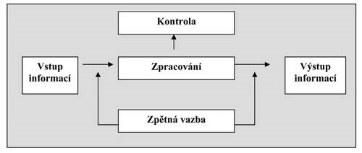 Informační systém jako speciální případ systémů – definice pojmů
Informace -  poznatek, týkající se jakýchkoliv faktů, událostí, myšlenek nebo pojmů, které dostávají zvláštní význam díky kontextu

 Data - v informatice tvoří informaci strukturovaná data, která lze vysílat, přijímat, uchovávat a zpracovávat technickými prostředky. Data jsou vstupem či výstupem informačního systému
Informační systém jako speciální případ systémů – definice pojmů
Metadata – jsou strukturovaná data o datech (katalog v knihovně)

 Informační systém – množina prvků ve vzájemných informačních a procesních vztazích. Informační systémy zpracovávají data a zabezpečují komunikaci informací mezi prvky
Informační systém typy dělení
Účel 
Zpracování dat
Komunikační systémy

Prostředí 
Podnikové informační systémy 
Veřejné informační systémy
Informační systém typy dělení
Funkce 
Dokumentografické (databáze)
Faktografické
Měřící, regulační 
 Režimu činnosti 
Individuální zpracování požadavků
Dávkové zpracování dat
Zpracování dat v reálném čase
Zpracování dat v centralizovaných databázích
Podnikový informační systém
Tvořen prostředky komunikační technologie (SW + HW) a personálem

 Zabezpečuje
Podnikové procesy
Přenos dat
Ukládání dat 
Zpracování dat
Podnikový informační systém
Tvořen na míru každému podniku

 Měl by sjednocovat a provazovat co nejvíce částí firmy 

 Dvě roviny 
Automatizovaná část
Neuatomatizovaná část
Vzájemná provázanost tří základních aspektů
Bezpečnost informací v podniku záleží na:
Technologiích
Procesech
Lidech (personál podniku)

 Cílem je vytvořit ucelený systém, který je prostý bezpečnostních rizik
Vzájemná provázanost tří základních aspektů - Technologie
Základním prvkem efektivního programu zabezpečení informací 

 Kritické zvolit vyhovující HW a SW
Technologie – důležitost aspektů
Autentičnost, dostupnost a integritu zpracovávaných informací v podnikovém informačním systému (zajištění oprávněného přístupu, problematika neodmítnutelnosti činností uživatelů systému, zabezpečené uložení)

 Základní nástroje a metody správy systému ochrany informací
Technologie – důležitost aspektů
Systém autentizace – např. elektronický podpis

 Kryptografické prostředky

 Právní aspekty, normotvorné a legislativní úpravy
Vzájemná provázanost tří základních aspektů - Procesy
Definované zásady, standardy a postupy

 Tvora tzv. bezpečnostní politiky -> stanoví zásady přístupu ke klíčovým interním systémům pouze vymezenému počtu autorizovaných uživatelů

 Musí být zajištěno, aby uživatelé měli přístup k citlivým informacím pouze na základě „potřeby poznat“
Procesy – oblasti řešení
Autentizace, autorizace a správy účtů 
 Firewally / virtuální privátní sítě (VPN)
 Škodlivý software
 Řízení zranitelnosti
Procesy – oblasti řešení
Detekce narušení
 Prevence narušení
 Filtrování obsahu
 Šifrování
Vzájemná provázanost tří základních aspektů – Lidé
V závislosti na velikosti a typu podniku

 Jednotlivý pracovník X organizační struktura zodpovědná za bezpečnost 

 Bezpečnostní pracovníci musí pravidelně kontrolovat a aktualizovat bezpečnostní strategie
Vícevrstvé hloubkové zabezpečení informačních systémů – pojmy
Brána je síťový uzel, tj. aktivní zařízení, které zajišťuje komunikaci a propojení mezi jednotlivými sítěmi či částmi vnitřní sítě podniku

 Servery jsou sdílené počítače, které poskytují funkce pro více uživatelů, například ukládání souborů nebo spuštění sdílené aplikace
Bezpečnostní perimetr informačního systému
Nutné chápat bezpečnost komplexně, tak abychom pokryli všechny, i teoretické možnosti přístupu k datům
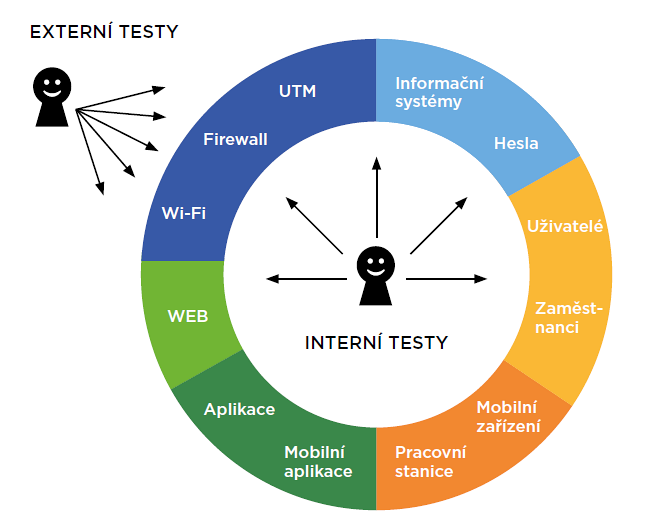 3, Bezpečnost v informačních systémech
Specifika zajišťování bezpečnosti
Hlavní kategorie bezpečnostních technologií
Firewally 
Antivirové systémy 
Detekce narušení 
Správa zranitelnosti
Nejběžnější typy hrozeb
Viry
 Trojské koně
 Malware 
 Ransomware (ransom = výkupné)
 Spyware
Nejběžnější typy hrozeb
Cyberstalking
 Brute force attack 
 Baiting 
 Worm
Zajištění a správa bezpečnostních nástrojů
Tři hlavní způsoby kontroly omezení přístupu
Autentizace
Autorizace
Šifrování
Autentizace
„Proces, který má zjistit, kdo jste“ 
 Způsob, jak identifikovat uživatele 
 Možnost
Fyzické autentizace
Virtuální autentizace
Autentizace
Fyzická 
Otisky prstu
Sken sítnice
Sken obličeje
Čipová karta
Autentizace
Virtuální 
Heslo 
Digitální klíč
Pin kód
Vícekrokové ověřování
Autentizace – dělení faktorů
Něco, co známe – heslo
 Něco, co máme – digitální klíč
 Něco, co jste – otisk prstu
 Kde jste – poloha v rámci GPS
Heslo – základní pravidla
Nesmí být jakýmkoliv způsobem sdělena jiné osobě
Nesmí být nikde poznamenána a musí se udržovat v tajnosti.
Nesmí být jakkoliv umožněno jiné osobě seznámit se s heslem
Jako hesla nesmí být použita jména blízkých osob, zvířat a další slova, která mohou být odhadnuta ze znalosti
Heslo musí být dostatečně silné, tak aby se nedalo jednoduše strojově nebo ručně prolomit
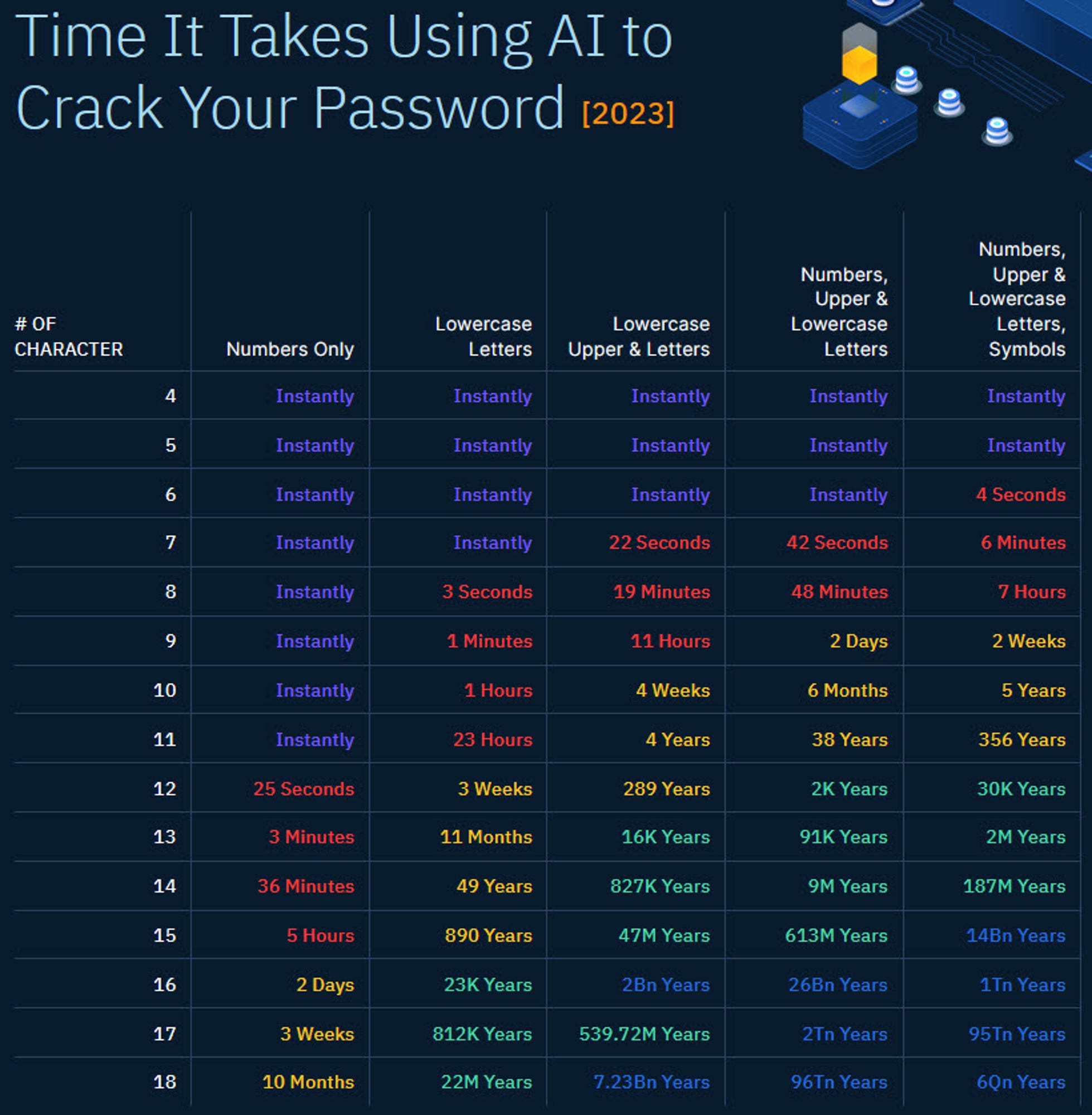 Heslo – Které je lepši?
Adolfík5429.

7KonvAli!nka

Kokršpaněl10
Autorizace
„Schválení přístupu“
 Umožnění provedení konkrétní operace daným subjektem 
 Správa přístupů podle typu pracovní pozice 
 Nutnost pravidelných kontrol – oprávnění vždy jen u příslušných osob
Šifrování
Způsob formátu dat, které nelze bez klíče odhalit
 Dva typy 
Symetrické
Asymetrické
Šifrování - symetrické
Obě strany využívají stejný klíč 
 Bezpečný a rychlý způsob 
 Obtížně distribuovatelný  -> nebezpečí úniku
Šifrování - asymetrické
Různý klíč pro zašifrování a dešifrování 
 Bezpečný a rychlý způsob 
 Lepší logistika -> dešifrovací klíč netřeba distribuovat
4, Bezpečnost v síti Internet
Filtrování obsahu
Na základě vhodnosti / nebezpečí 
 Součástí web stránek nebo e-komunikace
 Reaktivní systémy -> spoleh na databáze 
klíčová slova, adresy, typy souborů,… 
 Důležité aktualizace
Bezpečná komunikace
E-mailová komunikace využívá tzv. protokolů 
 Protokol vyhodnocuje, zda je přenášený obsah OK
 Zkoumání základních atributů zprávy 
 Existence tří základních protokolů
Protokol Kerberos
Vyvinutý na MIT
 Autentizuje pouze uživatele
 Zjišťuje identitu při přihlašování
Protokol RÁDIUS
Používá ověřovací metodu autentizaci vzdálených uživatelů 
 V situacích, kdy nestačí pouze jméno a heslo
 „Sofistikovanější kontrola pravosti přes separátní server “
Protokol 802.1x
Dodržování při standardu  802.11
 Využití pro lokální bezdrátové sítě
 Blokovaní komunikace, dokud neproběhne autentizace uživatele
Bezdrátové vs drátové sítě
Rychlost
 Stabilita
 Dosah
 Cena
 Bezpečnost
Bezdrátové sítě
Nejedná se pouze o „WIFI“
 Také Bluetooth, NFC, mobilní síť 
 WPS (Wi-Fi Protected Setup) 

 Bezpečnost mobilních dat vs WIFI?
 Jméno WIFI sítě?
Virtuální priváte sítě (VPN)
Bezpečné propojení 2 lokalit
 Využití šifrování
 Firemní e-mail, podnikové servery
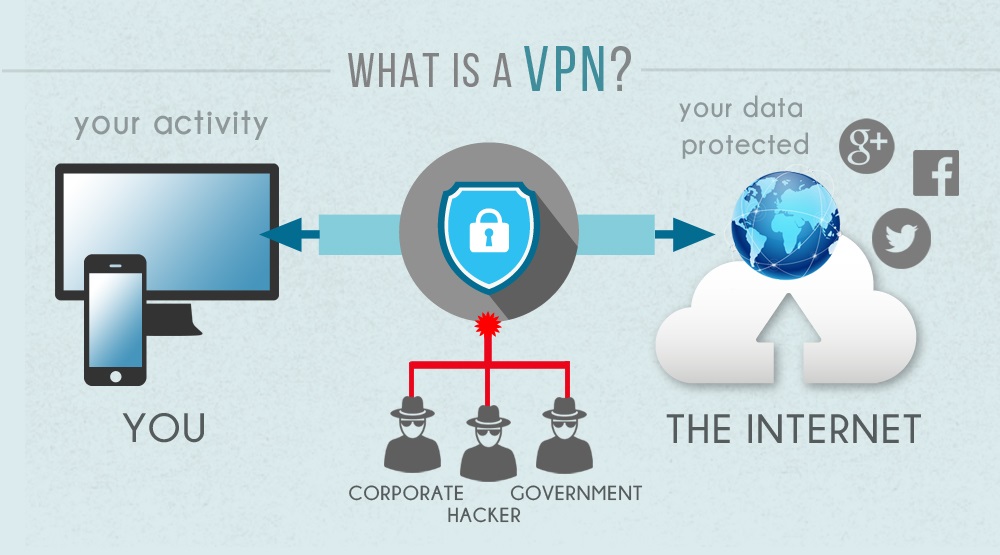 5, Bezpečnost koncových zařízení
Vulnerability management – správa zranitelnosti
„Řízení chyb“

 Síťový nástroj 
Sken sítě
 Hostitelský nástroj
Sken serverů
IDS – Detekce narušení
Monitoruje provoz a události v síti 
 Zatěžují výkon serverů
 Fungování
Rozpoznání dle databáze „popisu“
Detekce anomálií
IPS – prevence narušení
Systém se dělí na několik perimetrů
 Pro každý perimetr bezpečnostní plán 
 Schopný útoky zároveň detekovat a reagovat na ně
 zabránit útoku nebo ho přerušit
Vynucování bezpečnostních opatření na aplikační úrovni
Nejčastějšími útoky jsou na webové služby a elektronickou poštu

 Proti útokům na web se lze bránit
detekcí průniků, řízením přístupu, autentizací, elektronickými podpisy a šifrováním
 Elektronickou poštu je možné chránit 
šifrováním a elektronickými podpisy.
Časté útoky
Útok DoS a DDoS
 DoS
útok s cílem zabránit uživatelům přístupu 
 DDoS
útok na webovou stránku 
zahlcení serverů
Bezpečnost mobilních zařízení –zabezpečení a autentizace
Regulovaný přístup
zamítnutí vlastních zařízení

 Regulace k přístupu
omezení manipulace se zařízeními
BYOD, IoT – kontrola a monitoring
Slabá místa často představují 
vypalovací zařízení, tiskárny, média USB, laptopy uživatelů či chytré mobilní telefony, chytré produkty

IoT (internet věcí)
BYOD (Bring Your Own Device)
Děkuji Vám za pozornost